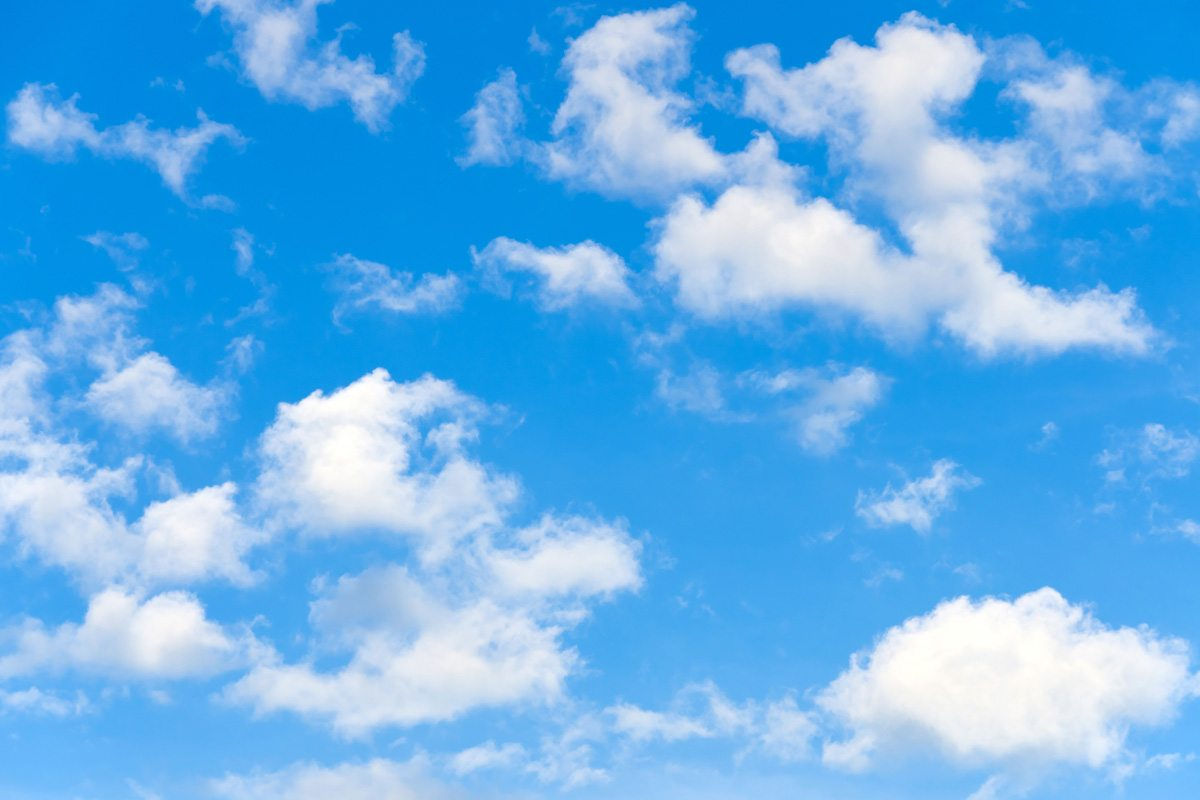 ¡Hola amiguitos!
¿Recordáis que el 1 de noviembre 
celebramos la fiesta de todos los santos?
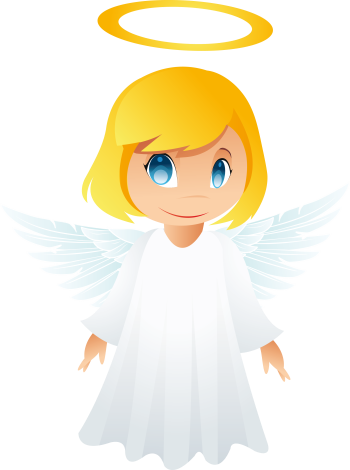 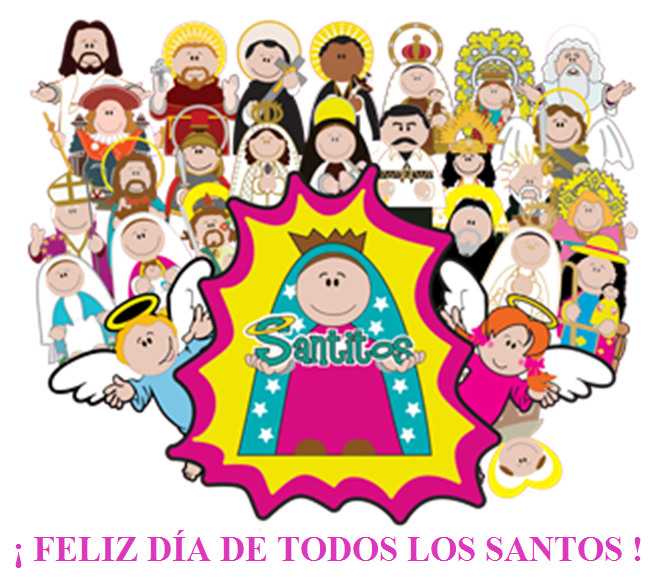 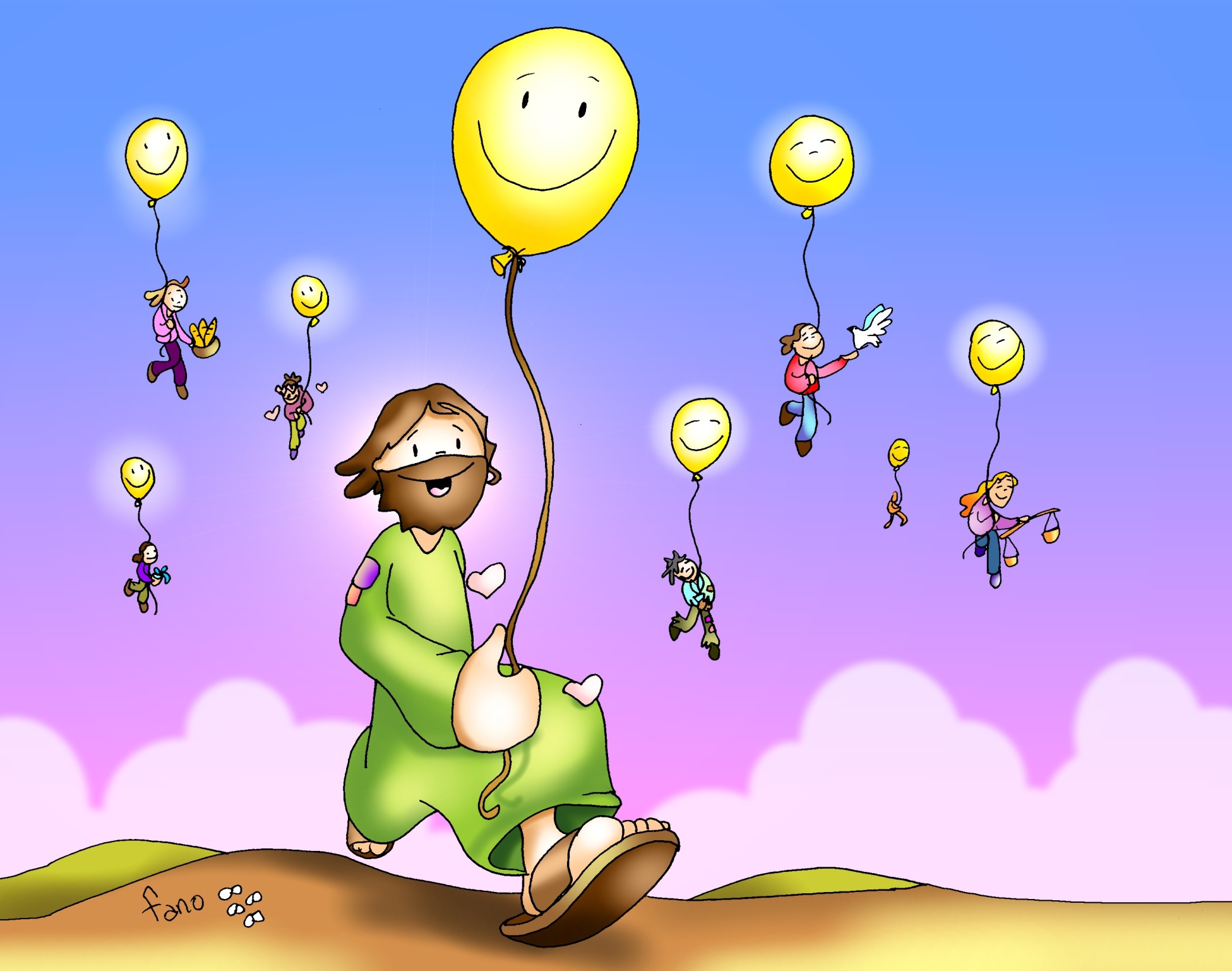 Los santos
son los amigos 
de Jesús 
que ya están con él en el cielo.
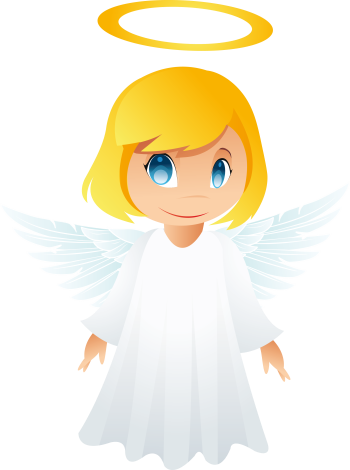 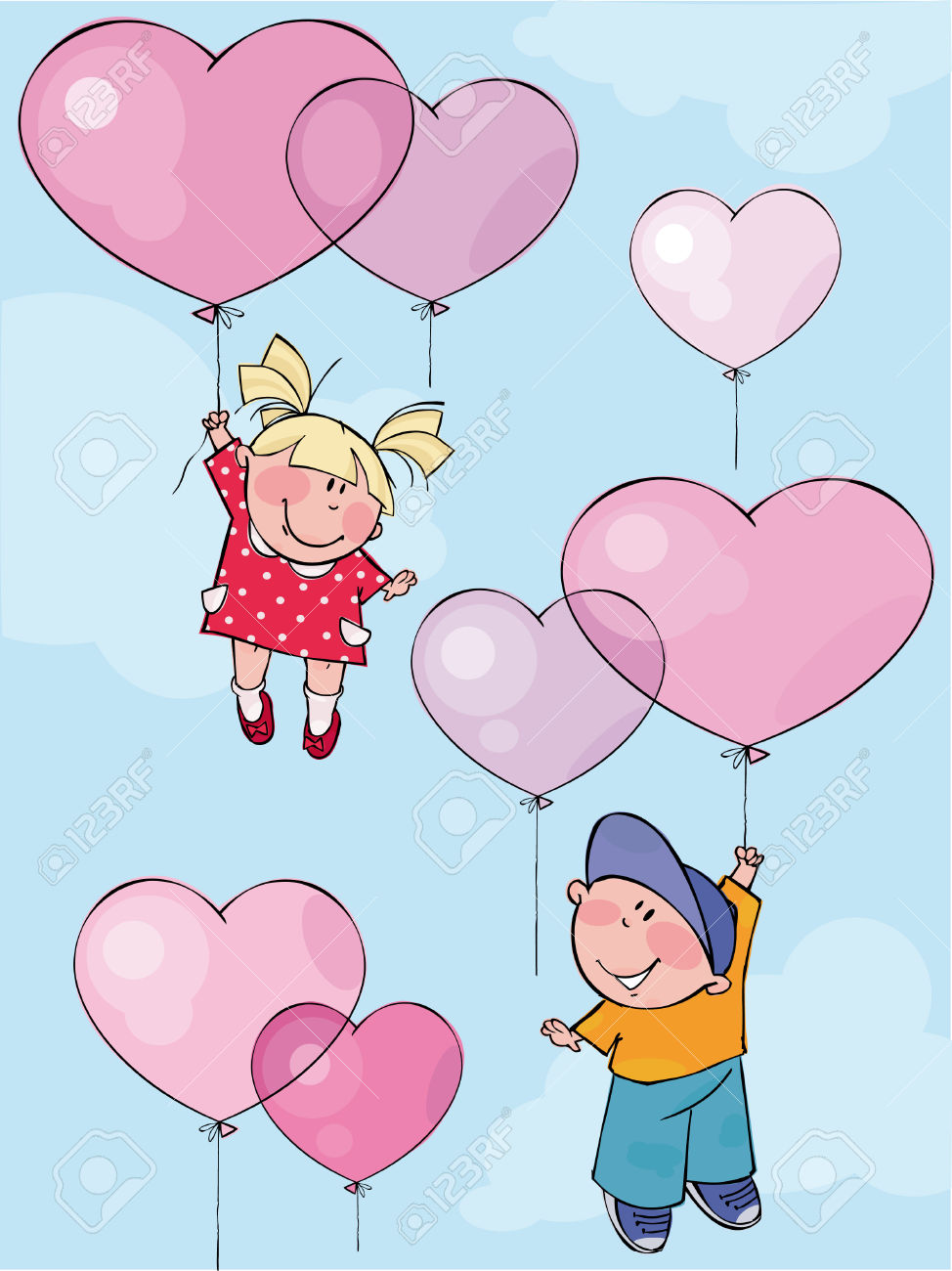 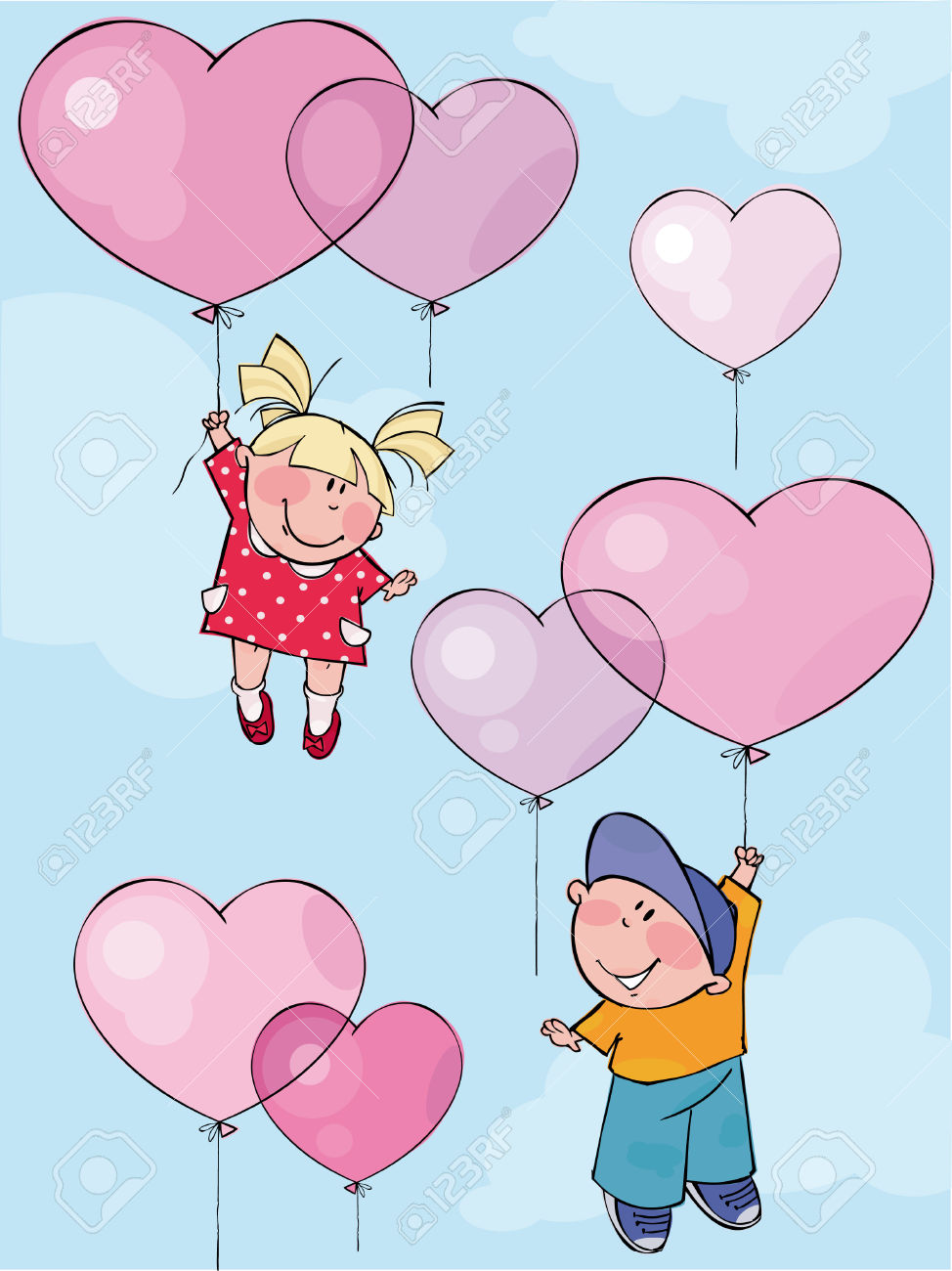 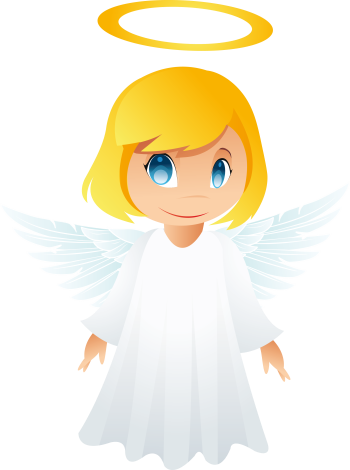 Quiero ser
SANTA
Quiero ser
SANTO
¡¡¡Yo también quiero ser SANTO 
y hacer fiesta con Jesús y sus amigos!!!
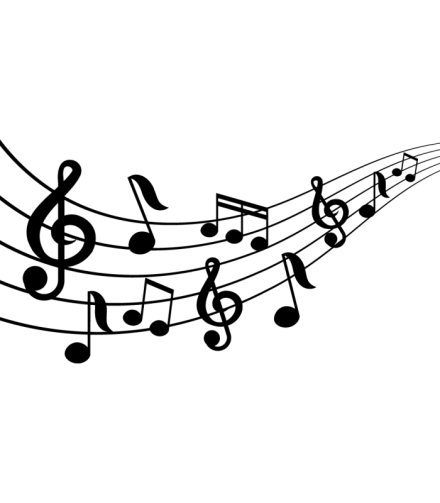 MADRE
ALBERTA
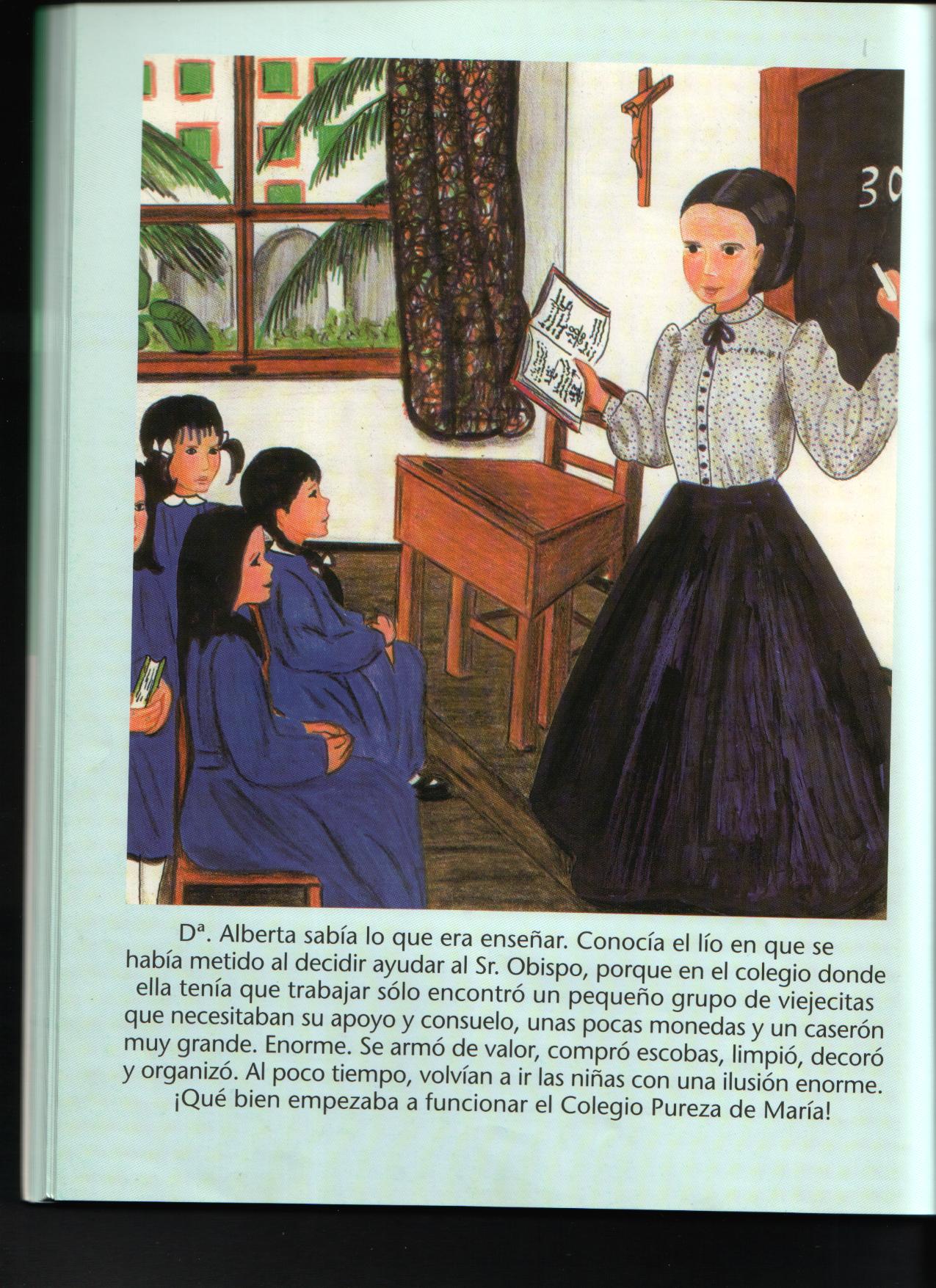 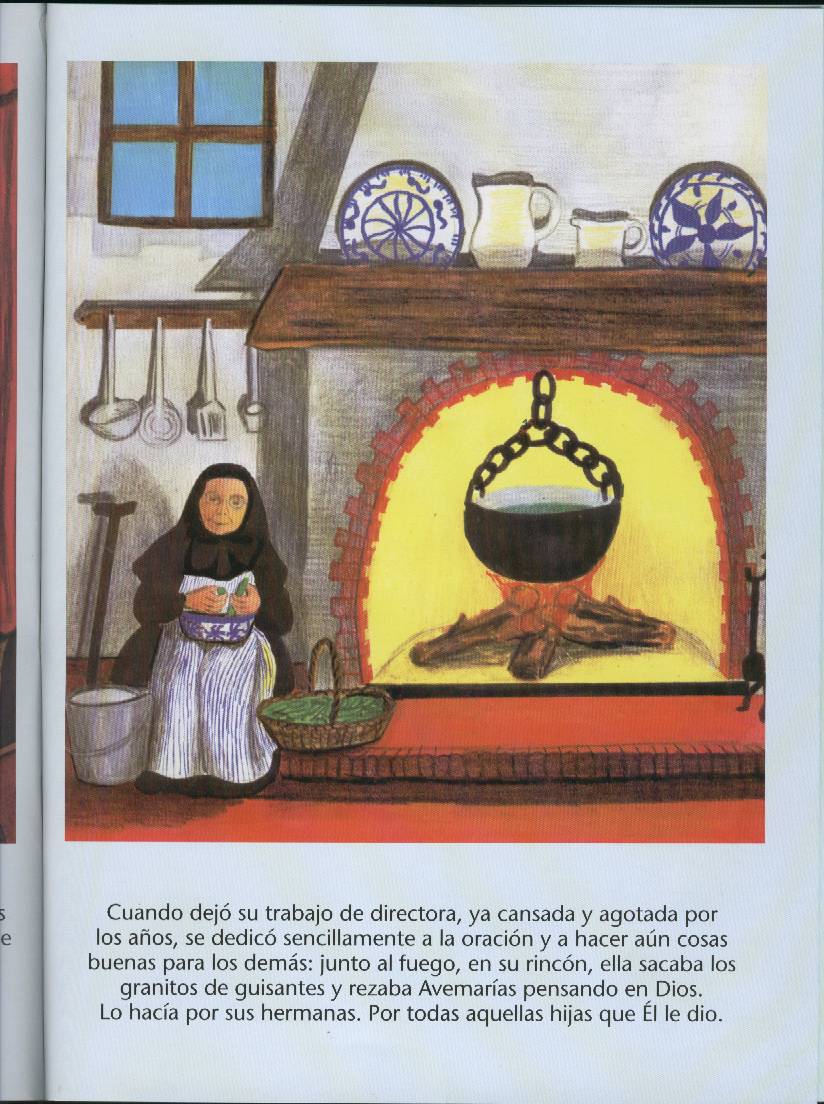 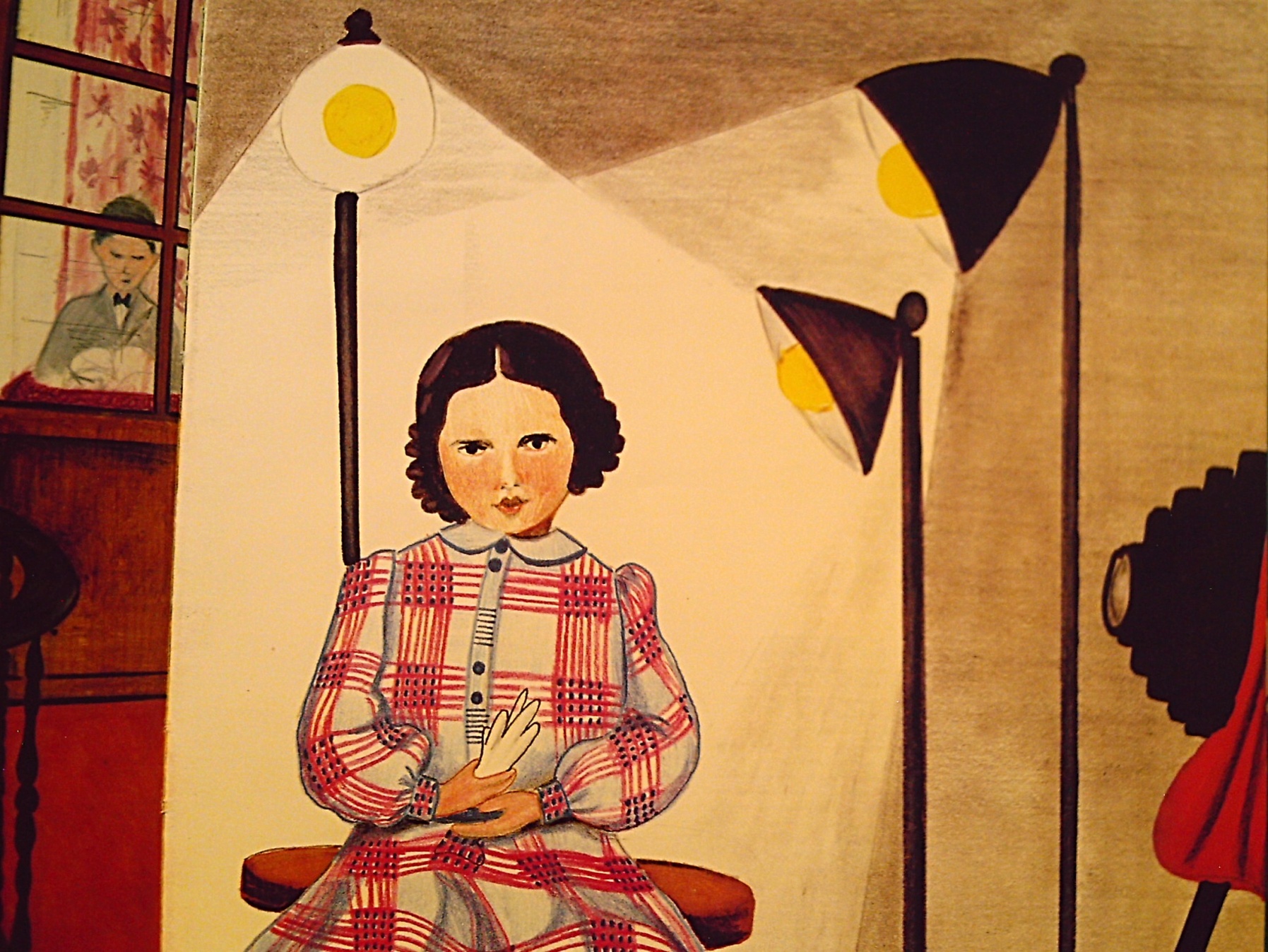 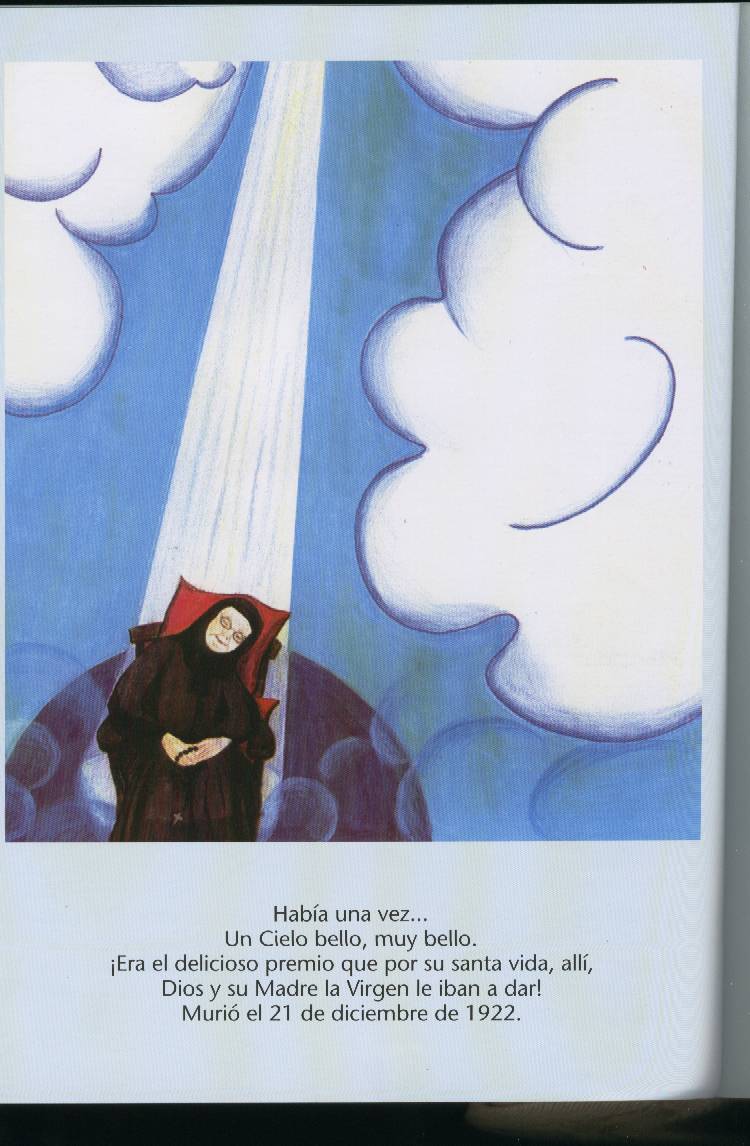 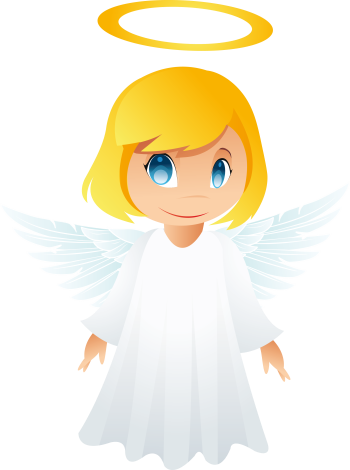 Un 21 de diciembre de 1922 Madre Alberta finalmente hizo realidad su sueño de ir al cielo con Jesús
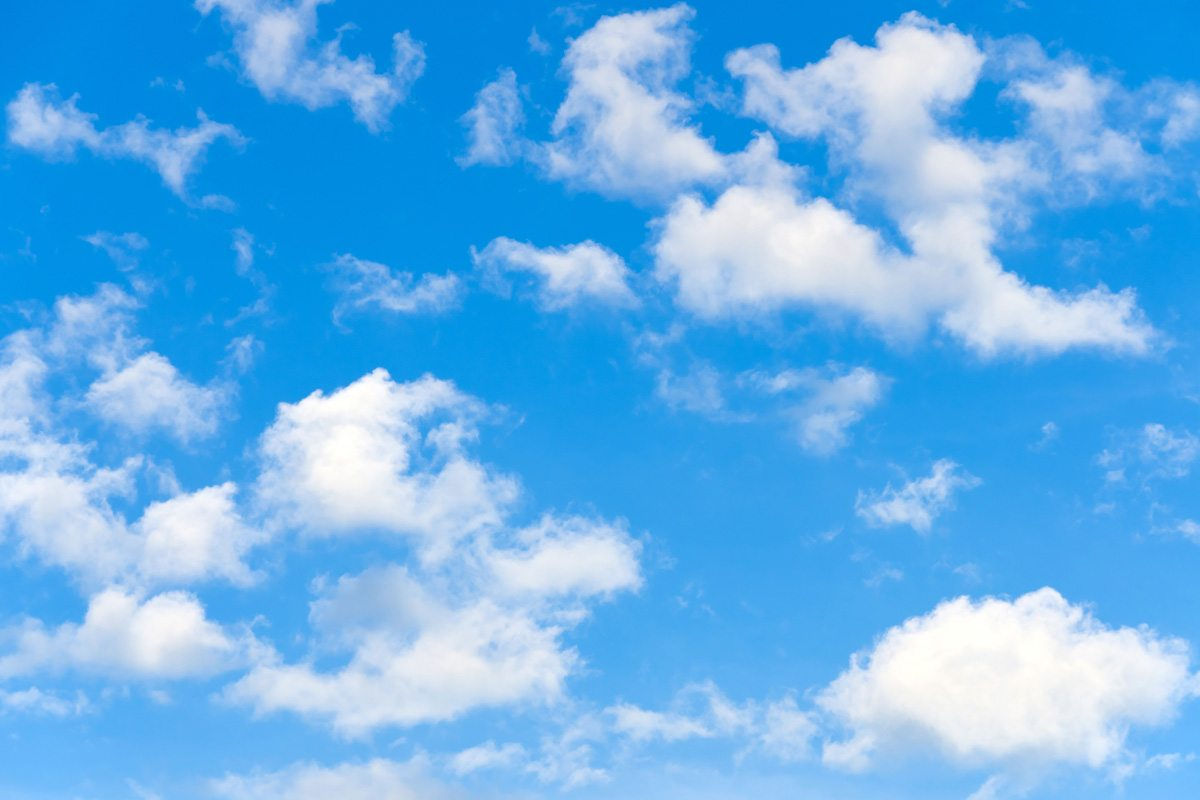 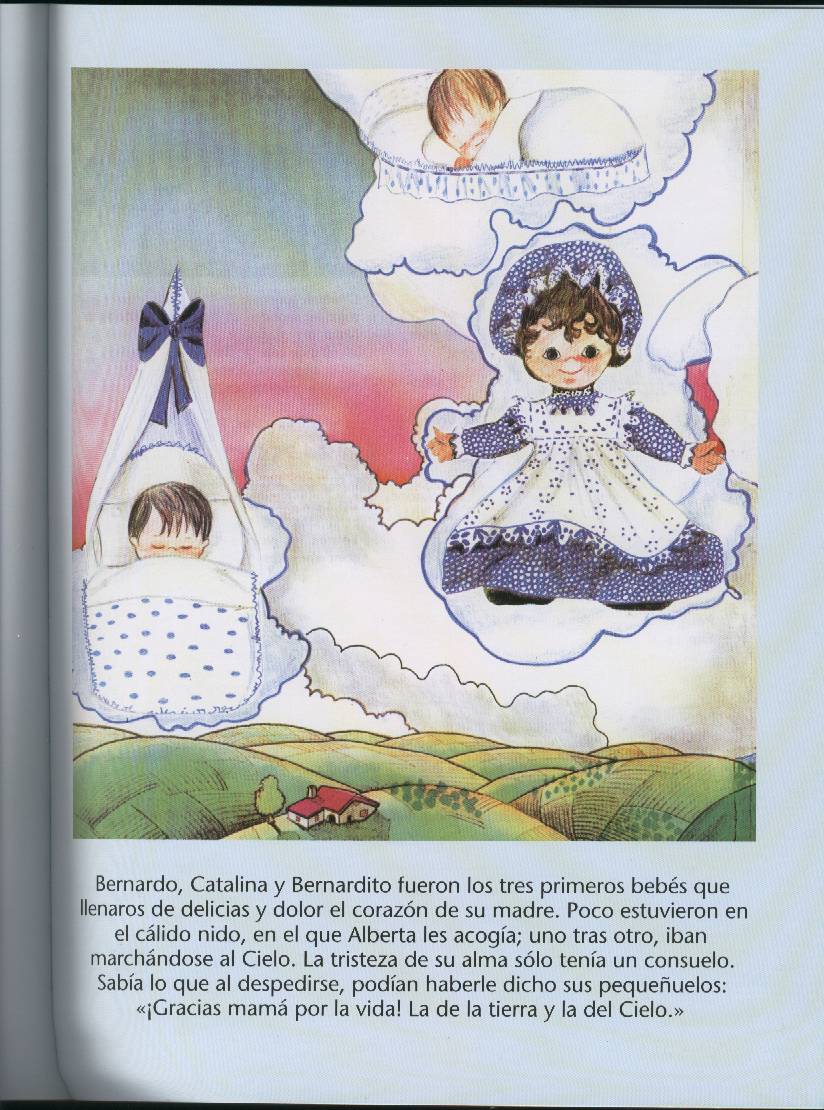 Y ¿sabéis quiénes salieron también a recibirla? Sus 3 angelitos: Bernardo, Catalina
y Bernardito …
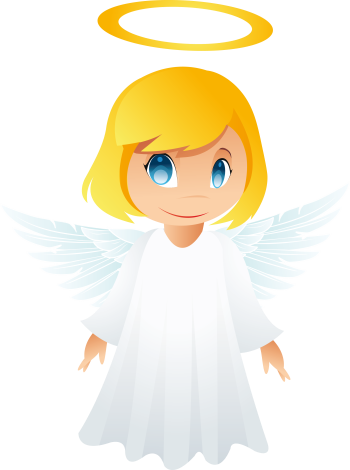 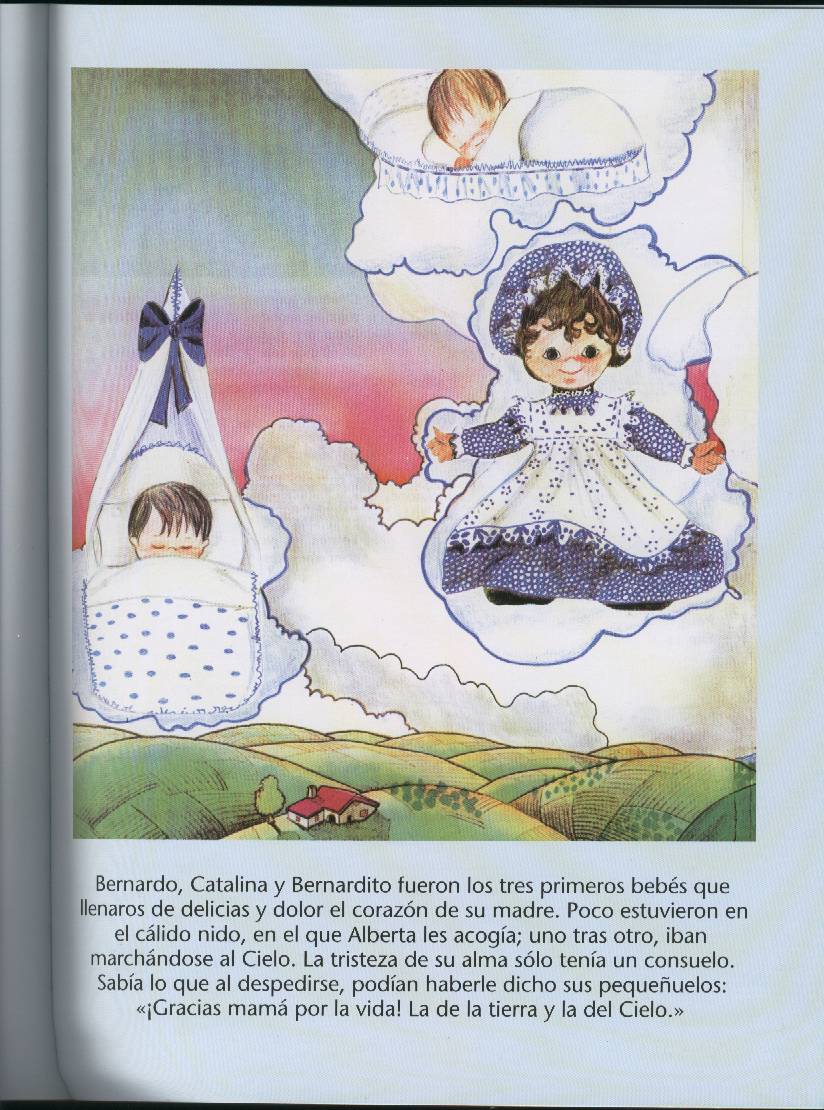 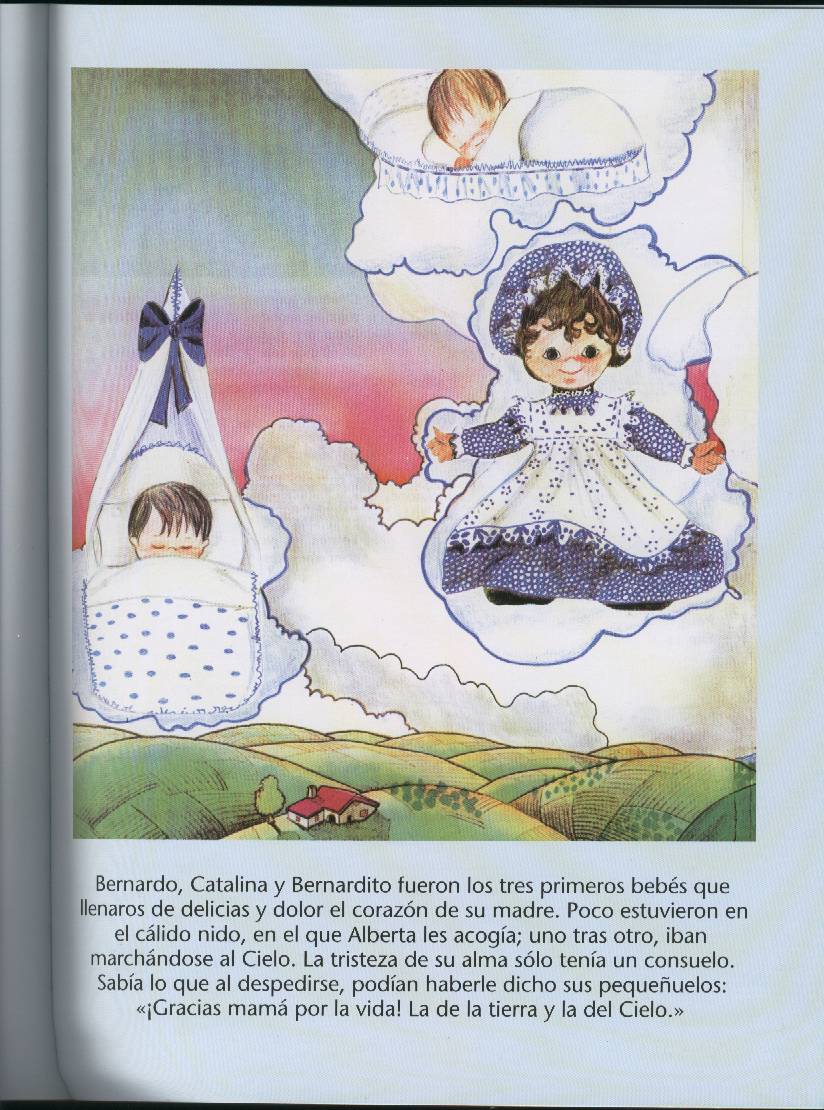 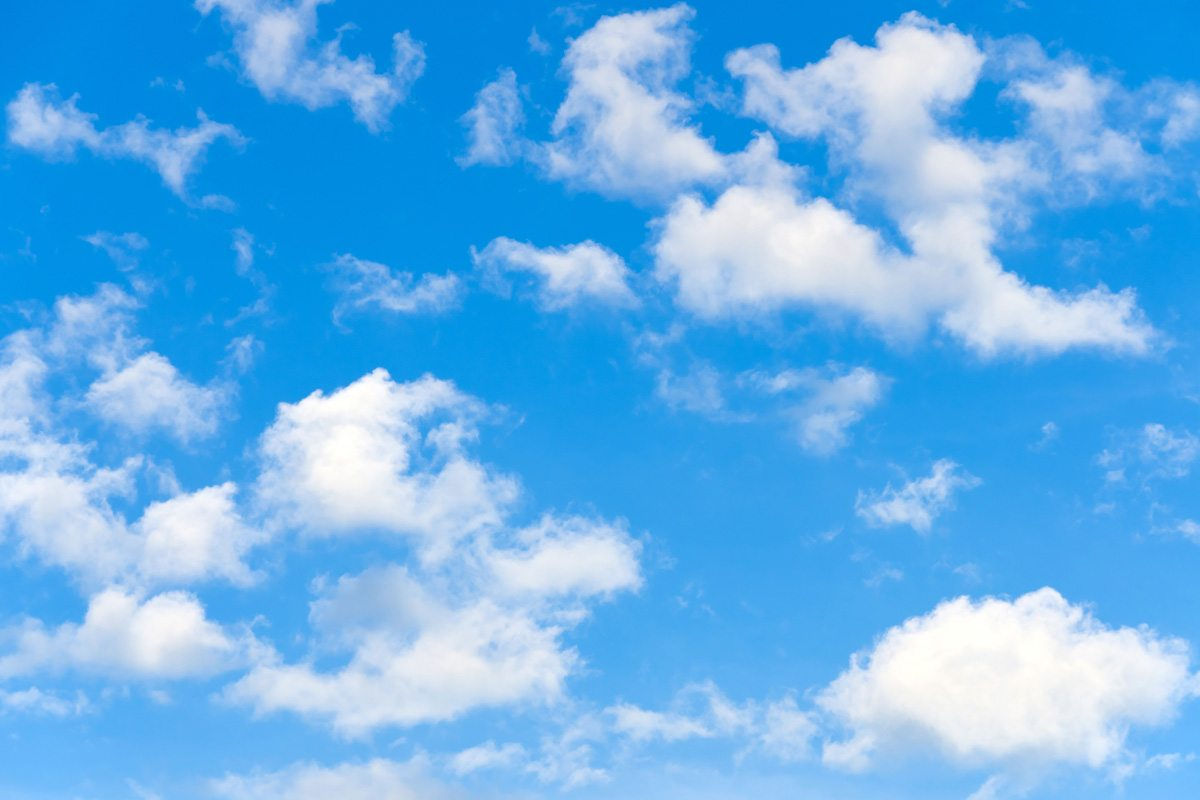 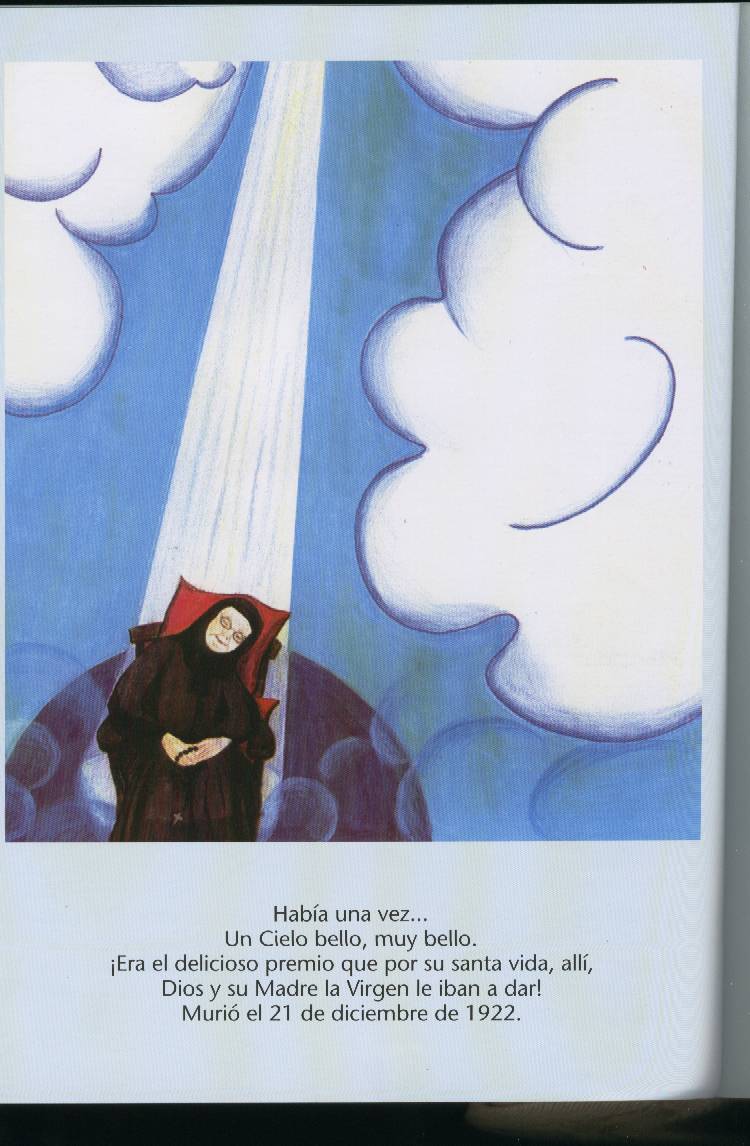 Madre Alberta, desde el cielo sigue cuidando de nosotros. ¡¡¡Te queremos!!! Muchos besos
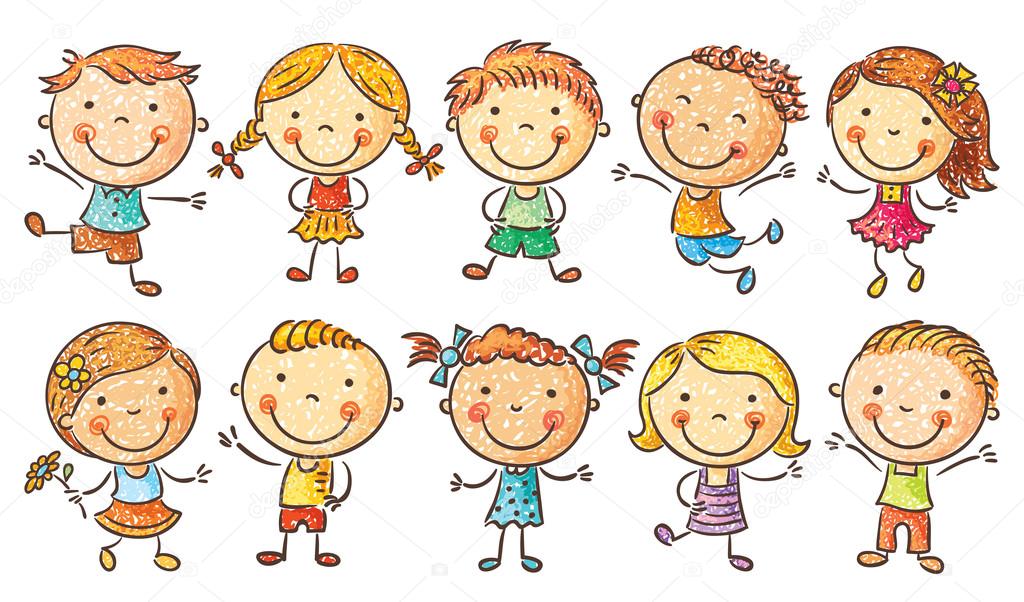